Managed by the markets
Late Neoliberalism
O Público e o Privado           na construção das corporações
Grupo L
Introdução
Política Neoliberal voltada à uma nova economia centrada na habitação;

Privatização e mercantilização da Habitação;

Concessão de Crédito e Redlining;

Crise da bolha do setor imobiliário;

Reestruturação social: novos tempos;

Gerald F. Davis;

Exemplos de hoje: Redlining brasileiro e austeridade de uma política tapa-buracos;
Neoliberalismo atrasado
Mercantilização da casa própria e direito à moradia
Política Neoliberal
Novo olhar: Importância da Habitação na economia;

Keynesianismo x Neoliberalismo;

“O Valor é a possibilidade de criar mais valor”

“Sleeping beauty”  “Fantastic ballet”
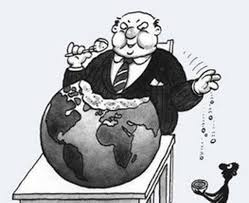 Privatização e mercantilização da habitação
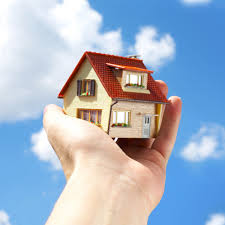 Sonho da casa própria;

Socialização do crédito;

Nova fronteira para acúmulo de capitais;

Autoregulação do mercado que não deu certo;
Política de concessão de crédito
Redução das habitações populares;

Surgimento de uma mapa de “redlining”;

Classificação de Crédito;

Problemas: Corte nas despesas do estado, e agora?
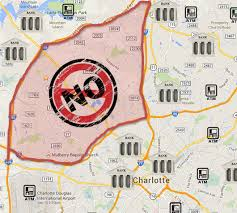 Financiamento de Habitação
Reduzir custos governamentais;

Incentivar acesso de famílias de baixa renda à casa própria;

Reforçar finanças destas famílias;
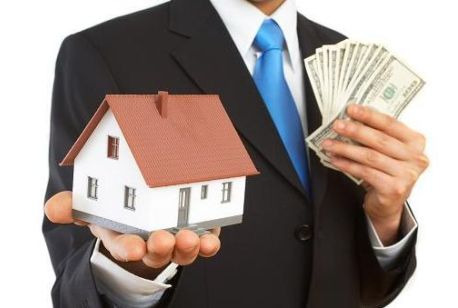 Medidas
Liberação de crédito hipotecário;

UE: aboliu limites máximos e restrições;

EUA: revogação da Lei Glass-Steagall (1999);

Entrada de bancos comerciais no mercado imobiliário;

Ganho de importância no setor financeiro;
Consequências
Bolha global: aumento e indexação de preços;

2000-2003: aumento do valor total dos imóveis em US$ 20 trilhões;

Valores recordes: Austrália, França, EUA, Reino Unido;

Impacto na acessibilidade da habitação;

Famílias de baixa renda- vulneráveis a flutuações financeiras;

Bancos- “subprime loans”;
Crise
Preços pararam de crescer: dificuldade de empréstimo;

Crise começou nos EUA-2008;

Queda do nível de emprego e consumo;

Globalização- afetou bolsas ao redor do mundo;

Mais afetados: população de 
   baixa renda;
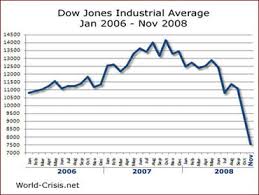 Remodelagem Urbana
Movimentos especulativos de capital financeiro;

Competição e estratégia empresarial;

Transnacionais e multinacionais;

Governos locais devem traçar estratégia para atrair empresas;

Zona franca, marketing, parcerias;

Segregação população “rica-pobre”;

Competição empresas- pessoas;
MANAGED BY THE MARKETS
How Finance Reshaped America
Outono de 2008: Segunda Grande Depressão
Bolha do setor imobiliário estoura: várias empresas do ramo vão à falência.

Intervenção do governo para evitar o efeito bola de neve na economia:
Compras de empresas
“Empréstimos”
Controle e Supervisão
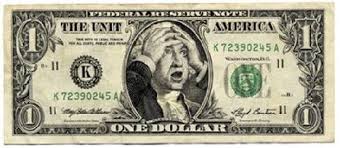 Declínio dos Padrões de Bem Estar
Corporações abandonam seu compromisso com seguro de vida e aposentadoria de funcionários

Para metade da população americana: 

Segurança = Investimentos no                                 econômica     mercado de ações
Finanças: uma Religião
Transformação no modo das pessoas pensarem: 

“Toda ação possui explicação financeira”.
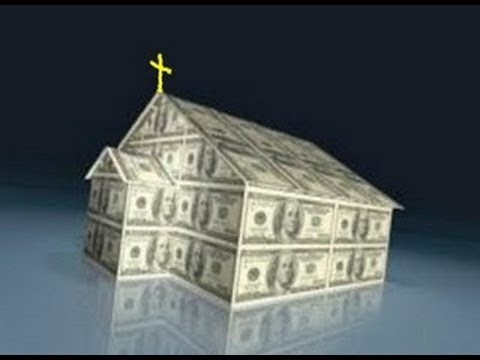 E de quem é a culpa?
Os tempos mudaram
Poucas gigantes empresas (algumas, economias industriais completas).

Aposentadorias, Prêmios e Planos de saúde aos funcionários.

Muitas dessas empresas faliram ou foram vendidas: multinacionais de outros países.

Realidade do passado: impraticável, parece absurda.
Objetivos de Gerald F. Davis
Ponto de partida: O sociólogo é como um cartógrafo

 Objetivo: traçar um rascunho de um mapa

A sociedade gira em torno de grandes empresas
Exemplos atuais
Redlining brasileiro
- Austeridade econômica
Redlining brasileiro: As favelas americanas
Processo histórico de urbanização;

Minha casa minha vida: funciona?

A grande corporação: O “sistema”
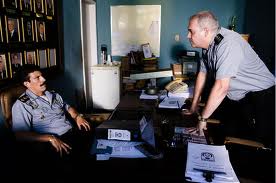 Austeridade econômica
Programas sociais mal estruturados;

Cortes nos gastos do governo;

Redução no limite de financiamento da caixa;

Quem paga a conta?
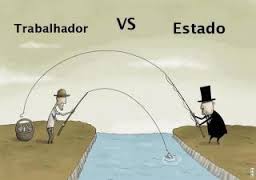 Obrigado!